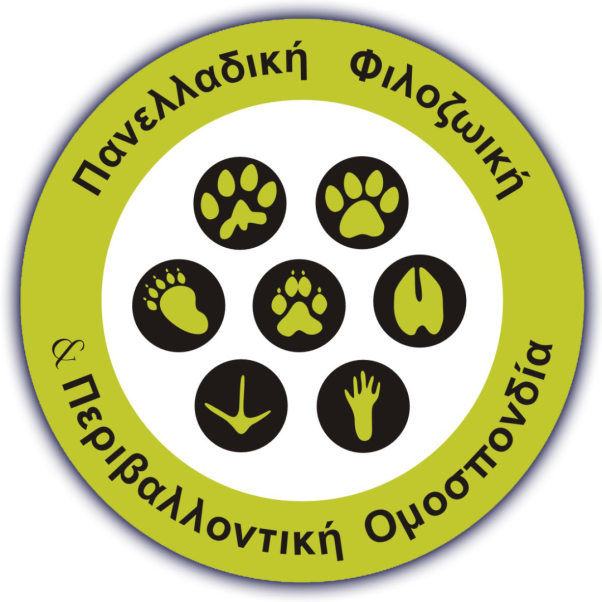 Εκπαιδευτικό υλικό για την πρωτοβάθμια εκπαίδευση
Ζωολογικοί κήποι και ενυδρεία…	…ή μήπως καλύτερα στη φύση;
Σύνταξη-Επιμέλεια: 
Νικολέτα Παπαστεργίου
Ολυμπία Κουκουβέτσιου
Εκπαιδευτικοί Πρωτοβάθμιας Εκπαίδευσης
Τι παρατηρείτε στις εικόνες;	Ποιο είναι το φυσικό τους περιβάλλον; 	Γιατί;
Ποιο είναι το φυσικό τους περιβάλλον;	Πού βρίσκονται τα δελφίνια στις εικόνες;
Εμείς τα δελφίνια είμαστε πολύ καλοί κολυμβητές.  Μας αρέσει να παίζουμε στα κύματα και να πηδάμε αρκετά μέτρα μακριά από το νερό. Όταν ψάχνουμε για τροφή κολυμπάμε μεγάλες αποστάσεις και μπορεί να φτάσουμε ταχύτητες 25 χλμ. ανά ώρα. Το ενυδρείο μας όμως δεν είναι αρκετά μεγάλο για να κολυμπήσουμε τόσο, ούτε έχει κύματα για να παίξουμε…
Ποιο είναι το φυσικό τους περιβάλλον;	Πού βρίσκονται οι πιγκουίνοι σε κάθε εικόνα;	Τι παρατηρείς;
Ποιο είναι το φυσικό τους περιβάλλον;	Παρατηρείτε κάτι διαφορετικό σε κάθε εικόνα;
Οι ελέφαντες είμαστε κοινωνικά ζώα. Οι θηλυκοί ελέφαντες ζούμε σε ομάδες με την οικογένειά μας και τα μικρά μας. Τα αρσενικά όταν μεγαλώσουν ζουν μόνα τους ή με άλλα αρσενικά.
Ποιο περιβάλλον είναι κατάλληλο για την πολική 	αρκούδα; Γιατί;
Ποιο είναι το φυσικό τους περιβάλλον;
Οι ζέβρες είμαστε φυτοφάγα ζώα. Όταν βρισκόμαστε στη φύση βρίσκουμε μόνες μας την τροφή μας, όπως και τα υπόλοιπα ζώα. Στους ζωολογικούς κήπους όμως δεν μπορούμε να βρούμε μόνες μας την τροφή μας και χρειαζόμαστε κάποιον άνθρωπο να μας ταΐσει.
Ποιο είναι το φυσικό του περιβάλλον;
Είμαι ο γατόπαρδος ή αλλιώς τσιτάχ. Είμαι το πιο γρήγορο θηλαστικό πάνω στη γη και χρειάζομαι χώρο για να τρέξω. Στο ζωολογικό κήπο τα ζώα δεν έχουμε όσο χώρο χρειαζόμαστε για να τρέξουμε ελεύθερα…
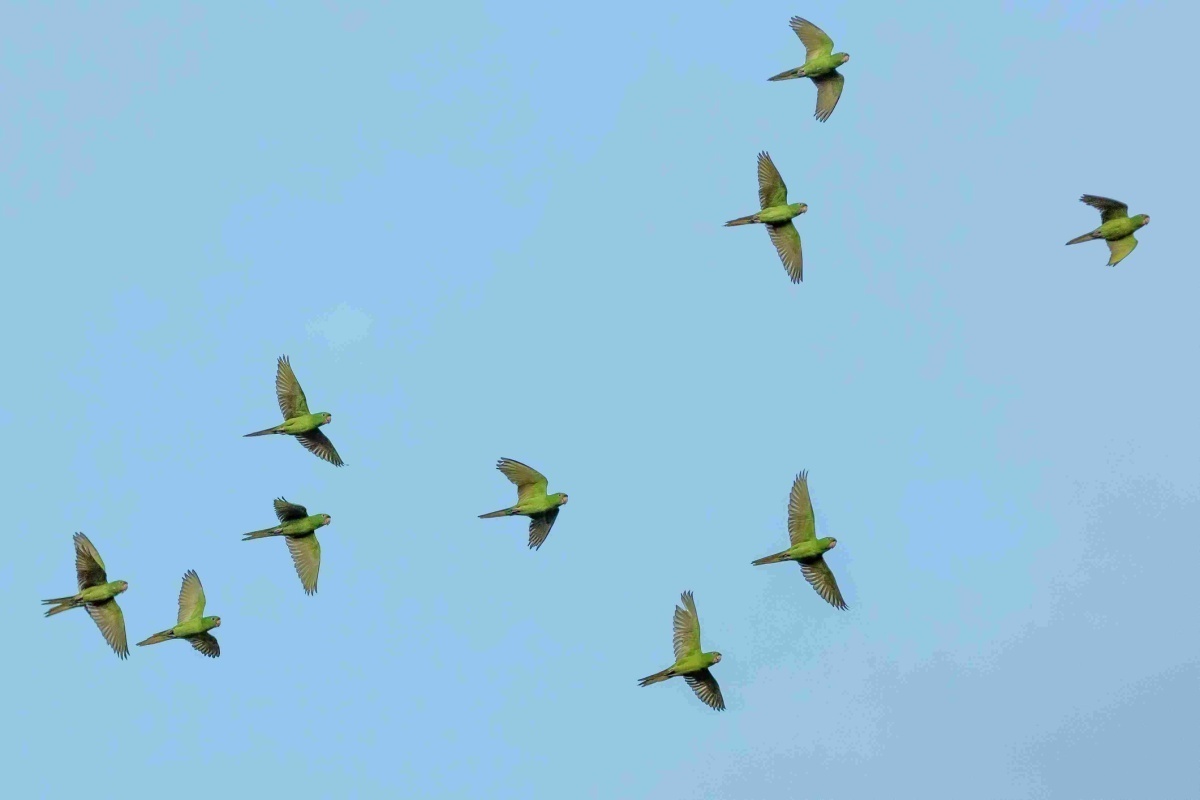 …και να πετούν ελεύθερα.
Τα ζώα έχουν ανάγκη να τρέχουν ελεύθερα, να σκαρφαλώνουν ελεύθερα…
…να κολυμπούν ελεύθερα…
Γιατί αυτά τα ζώα βρίσκονται στο ζωολογικό κήπο και στο 	ενυδρείο; 	Πώς βρέθηκαν εκεί; Ποιος τους πήγε εκεί; Για ποιο λόγο;
Στους ζωολογικούς κήπους και στα ενυδρεία μπορούμε να δούμε τα ζώα από κοντά και να μάθουμε λίγα πράγματα για αυτά…
Μήπως όμως θα μπορούσαμε να μάθουμε για αυτά τα ζώα με άλλο τρόπο; 
Όπως ας πούμε μέσα από ένα βίντεο! 
Με ποιους άλλους τρόπους θα μπορούσαμε να μάθουμε για τα ζώα χωρίς να τα πάρουμε από το φυσικό τους περιβάλλον;
Οι άνθρωποι επισκέπτονται τους ζωολογικούς κήπους και τα ενυδρεία όχι μόνο για να μάθουν για τα ζώα, αλλά και για να διασκεδάσουν. Κάποια από αυτά προσφέρουν και θεάματα με ζώα…
Πιστεύεις ότι τα ζώα διασκεδάζουν σε ένα τέτοιο μέρος; Γιατί;
Ας δώσουμε φωνή στα ζώα!
Δραστηριότητα στην ολομέλειαΤα παιδιά καλούνται να απαντήσουν στις ερωτήσεις που συνοδεύουν κάθε εικόνα. Οι απαντήσεις των παιδιών καταγράφονται από τον/την εκπαιδευτικό στον πίνακα ή σε κάποιο σημείο που να τις βλέπουν όλοι.
Τι λέτε να 	σκέφτεται;
Τι μπορεί να σκέφτεται; 	Τι πιστεύετε ότι θα ήθελε τώρα;
Πώς λέτε να 	νιώθει; Γιατί;
Σε ποια εικόνα πιστεύετε ότι είναι πιο 	χαρούμενα; Γιατί;
Στο ζωολογικό κήπο βρισκόμαστε σε περιορισμένους χώρους και συνήθως χωρίς παρέα. Τα ζώα όπως και οι άνθρωποι βαριόμαστε όταν δεν έχουμε τι να κάνουμε.
Αν μπορούσαν να μιλήσουν τι θα έλεγαν ότι 	θέλουν;
Πιστεύετε ότι νιώθουν ασφάλεια; Γιατί;
Τι να σκέφτεται άραγε;
Πού θα προτιμούσε να ζει ένα δελφίνι; Γιατί;
Αν μπορούσε να μιλήσει στον άνθρωπο τι θα του 	έλεγε;
Τι έχουν τελικά ανάγκη τα ζώα; Ξαναδείτε τις απαντήσεις που δώσατε πριν
Να τα προστατεύουμε
Να παίζουν
Να τρέχουν, να πετούν, να κολυμπούν, να σκαρφαλώνουν
Να νιώθουν ασφάλεια
Να είναι ελεύθερα
Να προστατεύουμε το φυσικό τους περιβάλλον
Να έχουν καθαρό νερό
Να βρίσκονται στο φυσικό τους περιβάλλον
Να είναι με την οικογένειά τους
Να έχουν τροφή και να μπορούν να βρίσκουν την τροφή τους
Να τα σεβόμαστε
Μήπως αυτές μοιάζουν και με τις δικές μας ανάγκες;
Εσύ θα επισκεπτόσουν ένα ζωολογικό κήπο ή ένα ενυδρείο;
Ας δημιουργήσουμε τους δικούς μας νόμους!
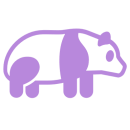 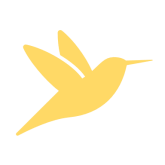 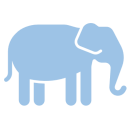 Δραστηριότητα σε ομάδες
Τα παιδιά χωρίζονται σε ομάδες. Κάθε ομάδα καλείται να σκεφτεί και να καταγράψει σε ένα χαρτί τους δικούς της νόμους για την προστασία των ζώων και των δικαιωμάτων τους. Τα μικρότερα παιδιά μπορούν να τους ζωγραφίσουν. Αφού όλες οι ομάδες τελειώσουν τα παιδιά θα παρουσιάσουν στην ολομέλεια τι έκαναν στην ομάδα τους.
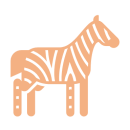 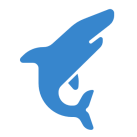 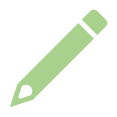 Αν ήμουν άγριο ζώο θα ήθελα να μένω…
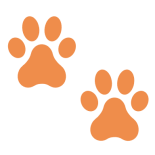 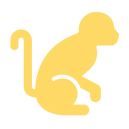 Ατομική δραστηριότητα
Τα παιδιά καλούνται να επιλέξουν ένα άγριο ζώο. Ποιο θα ήταν το ιδανικό μέρος για να μένει αυτό το ζώο; Αν οι ίδιοι ήταν αυτό το ζώο πώς θα ήθελαν να είναι το μέρος όπου μένουν; Τι θα ήθελαν να έχει; Τι δε θα ήθελαν να έχει; 
Τα παιδιά καλούνται να φανταστούν αυτό το μέρος και να το αποτυπώσουν μέσα από τη ζωγραφική.
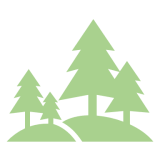 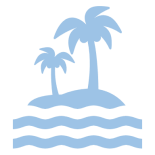 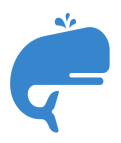 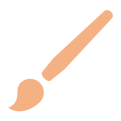 Πηγές
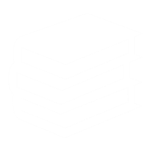 Eltringham, S.K. (1991). The illustrated encyclopedia of elephants: From their origins and evolution to their ceremonial and working relationship with man.  London: Salamander Books
Jamieson, D. (2006). Against zoos. Στο P. Singer (Επιμ.) In Defense of Animals: The second wave (σσ. 108–117). Malden, MA: Blackwell Pub.
Martin, A.R. (1990). Whales and Dolphins. London: Salamander Books

World Animal Protection


Φωτογραφίες από ιστότοπους με ελεύθερο υλικό
https://pixabay.com
https://unsplash.com
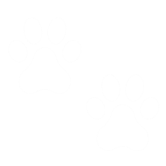 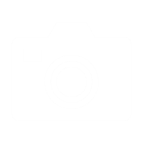